STRATEGIC OVERVIEW OF THE TOURISM PORTFOLIO
 INCLUDING  THE DEPARTMENTAL 
 2019/20 ANNUAL PERFORMANCE PLAN (APP)


Presentation to the  Select Committee on Trade and Industry, Economic Development, Small Business Development, Tourism, Employment and Labour

27 AUGUST 2019
Contents
Introduction
National Tourism Sector Strategy (NTSS): Overarching goal and five strategic pillars 
Policy and legislative mandate
Focus of key strategies employed in implementing the mandate of the Department
Focus areas for intervention on policy, people and places to realise change
Departmental Strategic Objectives
APP Project Distribution
Programmes:
Programme 2: Tourism Research, Policy and International Relations
Programme 3: Destination Development 
Programme 4: Tourism Sector Support Services 
Programme 1: Corporate Management 
  Estimates of National Expenditure: Details Per Programme:
Programme 2: Tourism Research, Policy and International Relations 
Programme 3: Destination Development 
Programme 4: Tourism Sector Support Services
Programme 1: Corporate Management 
List of acronyms / abbreviations
Department of Tourism  - 2019/20  APP
2
Introduction
Department of Tourism  - 2019/20  APP
3
National Tourism Sector Strategy (NTSS) - Overarching goal and five strategic pillars
Department of Tourism  - 2019/20  APP
4
NTSS Targets
Department of Tourism  - 2019/20  APP
5
Policy and Legislative Mandate
Tourism is a concurrent function for all three spheres of Government.  At a National level, the Department of Tourism came into existence in 2009.

Overall legislative and policy direction for the Department of Tourism is provided for in the Tourism Act, 2014 (Act No 3 of 2014), the National Development Plan (NDP) and the National Tourism Sector Strategy (NTSS - 2017).

The Department’s mandate is to grow tourism to and within South Africa such that:

Its contribution to the Gross Domestic Product (GDP) and the economy is increased.
Its contribution to job creation in South Africa is increased.
Economic participation in the sector is inclusive.
Enjoyment of tourism is shared by all South Africans.
Quality tourism products and services are promoted. 
The practice of responsible tourism is promoted. 

The White Paper on the Development and Promotion of Tourism in South Africa, 1996 provides framework and guidelines for tourism development and promotion in South Africa. It envisions a tourism sector that is a national priority, developed in a sustainable and acceptable manner, so that it will contribute significantly to the improvement of the quality of life of every South African.
Department of Tourism  - 2019/20  APP
6
Policy and Legislative Mandate (cont.)
Department of Tourism  - 2019/20  APP
7
Tourism Institutional Arrangements
8
MINMEC
MinMEC is a forum of Ministers and provincial Members of the Executive Councils (MECs) in functional areas or sector where they have concurrent responsibilities. (Section 9 IGR, Framework Act)

Functions of MINMEC include:
raising or consulting on matters of national interest within the sector under consideration with provincial governments and, if appropriate, local government around:
the development and implementation of national policy and legislation relating to matters affecting the tourism, sector;
the co-ordination and alignment within the sector of:
strategic and performance plans; 
priorities, objectives and strategies across national, provincial and local spheres of government;

Performance monitoring in the provision of services in order to detect failures and to initiate preventive or corrective action when necessary. (Section 11 IGR, Framework Act)
MINMEC
MEMBERSHIP OF MINMEC ( Section 10 IGR, Framework Act)

MINMEC consists of :

Minister of the Department Tourism
Deputy Minister of the Department of Touism
 MECs of the provincial departments responsible for Tourism
Supported by:-
DG of Tourism
CEO of SALGA
The Head of Departments responsible for Tourism
CEOs of the Marketing entities National and Provincial
DDGs in both National and Provincial Departments of Tourism
CD for Communication in DT
Governance & Development Working Groups
Mandate
The Working Groups have a mandate to align and integrate national tourism policies and frameworks with government priorities. The Working Groups have a mandate to align and integrate national tourism policies and frameworks on product, service and enterprise development with government priorities.

Composition
Heads of Units responsible for policy and planning, South African Local Government Association (SALGA), National Department of Tourism (NDT), Provincial Departments and Tourism Authorities.
South African Local Government Association (SALGA), Provincial Departments, South African Tourism (SAT), Culture, Arts, Tourism, Hospitality and Sport Sector Education and Training Authority (CATHSSETA).
Focus of Key Strategies Employed in Implementing the Mandate of the Department
12
Department of Tourism  - 2019/20  APP
Focus Areas for Intervention on Policy, People and Places to Realise Change
Sector Transformation – to improve levels of transformation in the sector, promoting inclusivity.
Research and Knowledge Management – to enhanced decision making and availability of information for various users.
Skills Development for the sector - to improve supply of required levels of skills in the sector.
Destination Development incl Coastal and Marine Tourism (CMT) (Oceans Economy) – to enhance and diversity offering.
Enterprise Development – to expand participation and benefit by Small, Medium and Macro Enterprises (SMMEs) for transformation of the sector.
Responsible Tourism – to promote principles of responsible tourism and sustainability. 
Regulatory Interventions – to create an enabling regulatory environment for the sector and promote policy harmonisation and integration.
Department of Tourism  - 2019/20  APP
13
Departmental Strategic Objectives
Department of Tourism  - 2019/20  APP
14
APP Project Distribution
Department of Tourism  - 2019/20  APP
15
Programmes
Department of Tourism  - 2019/20  APP
16
Programme 2:  Tourism Research,  Policy and International Relations (TRP&IR)
Purpose: The Branch enhances strategic policy environment, monitors the tourism sector’s performance and enables stakeholder relations. Programme 2 focuses on the following: 

Policy Development
Strategy Development
Research
Statistical Analysis
Knowledge Management
Monitoring and Evaluation
International Relations and Cooperation
Strategic Sector Partnerships
Public Entity Oversight

Strategic Outcome-oriented goal:  Achieve good corporate and cooperative governance.
Department of Tourism  - 2019/20  APP
17
TRP&IR:  Links on Strategic Objectives, Objective Statements and Programme Performance Indicators
Department of Tourism  - 2019/20  APP
18
TRP&IR:  Links on Strategic Objectives, Objective Statements and Programme Performance Indicators
Department of Tourism  - 2019/20  APP
19
TRP&IR:  Links on Strategic Objectives, Objective Statements and Programme Performance Indicators
Department of Tourism  - 2019/20  APP
20
Programme 3: Destination Development (DD)
Purpose: The Branch facilitates and coordinates tourism destination development.  DD ensures coordination and development of amenities, facilities, products and infrastructure to deliver quality visitor experiences and enhance communities well-being.  This is achieved through the provision of coherent destination planning, investment promotion, tourism product and infrastructure enhancement and development, experience development and job creation through the Working for Tourism (WfT)Programme.  The following are the Programme focus areas: 

Destination Planning and Investment Promotion.
Tourism Enhancement (which includes tourism product and infrastructure development and enhancement).
Working for Tourism.

Through DD Programme, the department plans to work with municipalities and communities to develop the underused public recreation facilities that they own into tourism destinations. The Programme aims to develop infrastructure for tourism to attract private-sector investment, counteract seasonality, and ensure that the economic value created through tourism and leisure activities is shared equitably among those involved in creating it.


Strategic Outcome-oriented goal:

Increase the tourism sector’s contribution to inclusive economic growth.
Department of Tourism  - 2019/20  APP
21
DD:  Link on Strategic Objectives, Objective Statements and Programme Performance Indicators
Department of Tourism  - 2019/20  APP
22
Destination Development:  Link on Strategic Objectives, Objective Statements and Programme Performance Indicators
Department of Tourism  - 2019/20  APP
23
DD:  Link on Strategic Objectives, Objective Statements and Programme Performance Indicators
Department of Tourism  - 2019/20  APP
24
Tourism Infrastructure Projects
Department of Tourism  - 2019/20  APP
25
EPWP:  Additional Notes - Projects Contributing to the FTEs – Skills Development Projects (Active) :  2 686 FTES
A FTE refers to one person-year of employment.  One person-year is equivalent to 230 person days of paid work.  Person-years of employment = total number of person days of employment created for targeted labour during the year divided by 230.
Department of Tourism  - 2019/20  APP
26
Skills Development Projects (Hospitality) Per province
Department of Tourism  - 2019/20  APP
27
Skills Development Projects
Department of Tourism  - 2019/20  APP
28
Programme 4:  Tourism Sector Support  Services (TSSS)
Purpose: TSSS enhances transformation of the sector, increases skills levels and supports development to ensure that South Africa is a competitive tourism destination. 

The Programme aims to accelerate the transformation of the tourism sector through implementation of programmes aimed at the empowerment of marginalised enterprises and individuals to promote inclusive growth of the sector. The Programme seeks to facilitate the development and growth of tourism enterprises to contribute to inclusive economic growth and job creation. This is done through creation of an enabling environment for tourism enterprises to grow, and contributes to job creation and the competitiveness of the destination, through the provision of business support services and tools. The Programme also implements prioritised programmes (capacity-building) that present opportunities for training and development for the growth of the sector. 

Strategic Outcome-oriented goal: 

Increase the tourism sector’s contribution to inclusive economic growth.
Department of Tourism  - 2019/20  APP
29
TSSS: Links on Strategic Objectives, Objective Statements and Programme Performance Indicators
Department of Tourism  - 2019/20  APP
30
TSSS: Links on Strategic Objectives, Objective Statements and Programme Performance Indicators
Department of Tourism  - 2019/20  APP
31
Tourism Sector Support Services: Links on Strategic Objectives, Objective Statements and Programme Performance Indicators
Department of Tourism  - 2019/20  APP
32
Tourism Sector Support Services: Links on Strategic Objectives, Objective Statements and Programme Performance Indicators
Department of Tourism  - 2019/20  APP
33
Additional Information on 10 Capacity Building Programmes for 2019/20
Four (4) APP targets for 2019/20 that are fully funded: 
Hospitality Youth Training Programme (National Certificate: Fast Food Services National Qualification Framework (NQF): 3 and Food & Beverage Management: NQF: 4).
National Chefs Training Programme implemented in all provinces targeting 540 youth (National Certificate: Professional Cookery: NQF: 3).
Wine Services / Sommelier training implemented targeting 300 youth (Trained in various skills programmes).
Food Safety Quality Assurer Programme implemented targeting 1500 youth (Trained in various skills programmes to attain full qualification).
Department of Tourism  - 2019/20  APP
34
Department of Tourism  - 2019/20  APP
35
Department of Tourism  - 2019/20  APP
36
Department of Tourism  - 2019/20  APP
37
Department of Tourism  - 2019/20  APP
38
Programme 1:  Corporate Management (CM)
Purpose: 

Programme 1 provides strategic leadership, management and support services to the department.

Strategic Outcome-oriented goal: 

Achieve good corporate and cooperative governance.
Department of Tourism  - 2019/20  APP
39
CM: Links on Strategic Objectives, Objective Statements and Programme Performance Indicators
Department of Tourism  - 2019/20  APP
40
CM:  Links on Strategic Objectives, Objective Statements and Programme Performance Indicators … continued
Department of Tourism  - 2019/20  APP
41
Representativity Status (as at 20 August 2019)
Total Establishment:      522
Total Filled Posts:         474
Vacancy Rate:              9.2%
Women at SMS Level:  46,5%
Disability:                    4,4%
Department of Tourism  - 2019/20  APP
42
Vacancy Rate as at 26 August 2019
Department of Tourism  - 2019/20  APP
43
Representivity as at 20 Augustus 2019
Department of Tourism  - 2019/20  APP
44
Departmental MTEF Baseline (Per Programme)
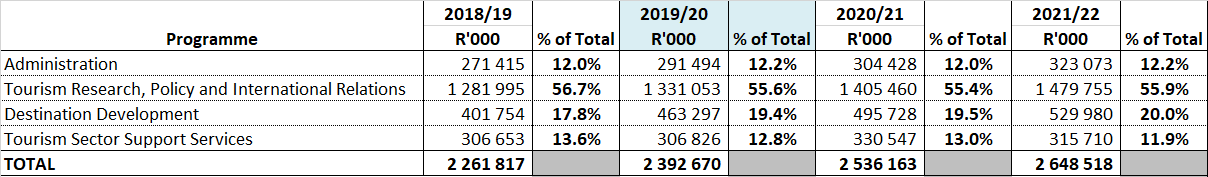 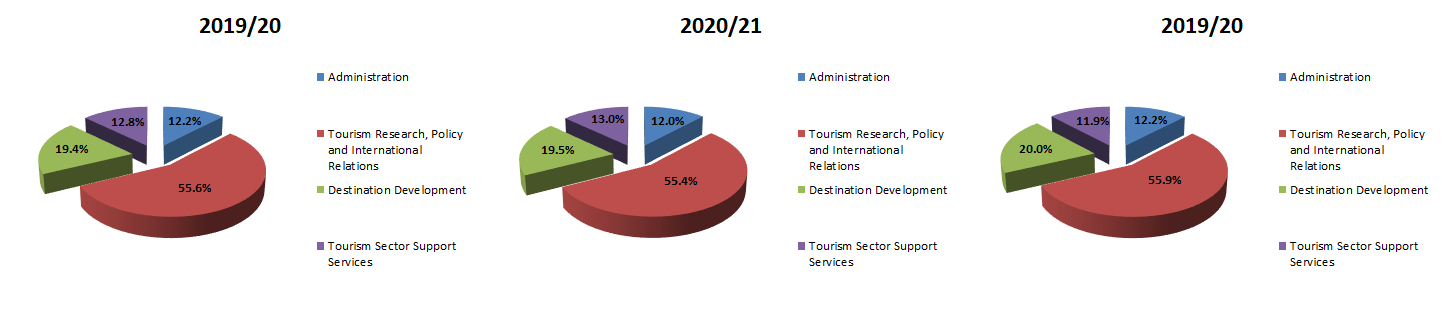 2021/2022
Department of Tourism  - 2019/20  APP
45
Departmental MTEF Baseline  (Economic Classification)
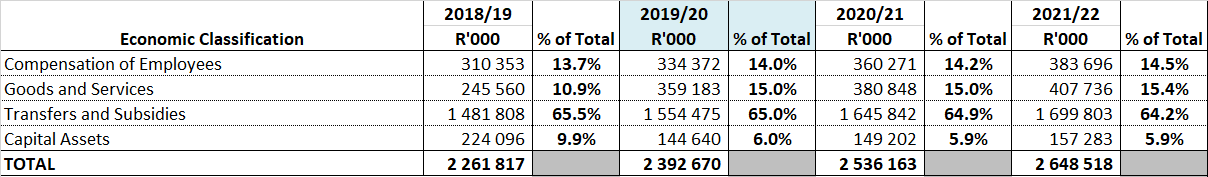 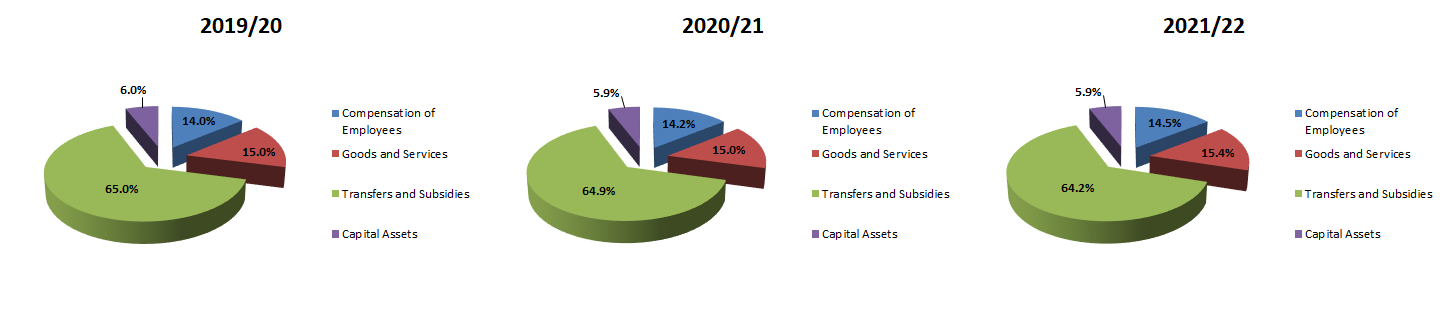 Department of Tourism  - 2019/20  APP
46
MTEF Baseline - Programme 1: Administration (Per Sub-Programme)
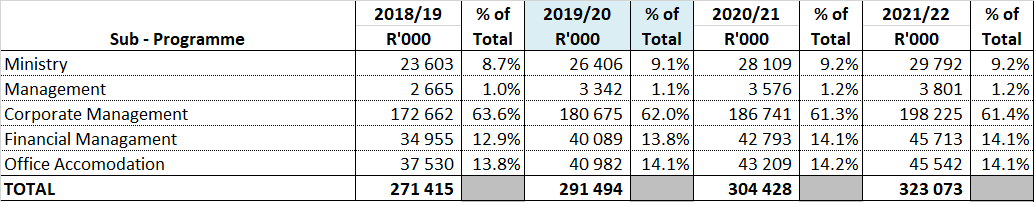 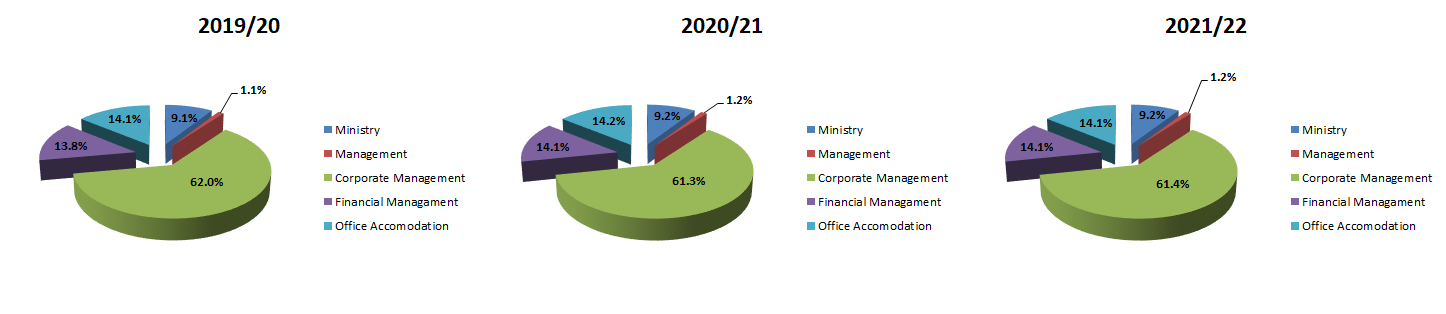 Department of Tourism  - 2019/20  APP
47
MTEF Baseline - Programme 1:  Administration (Economic Classification)
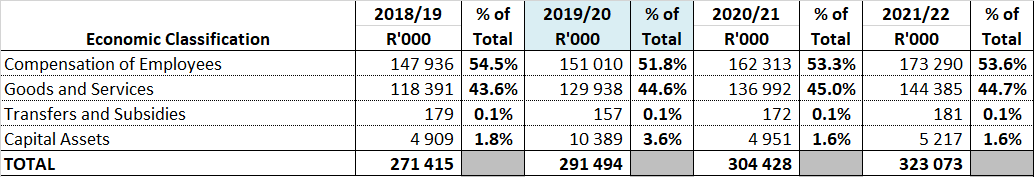 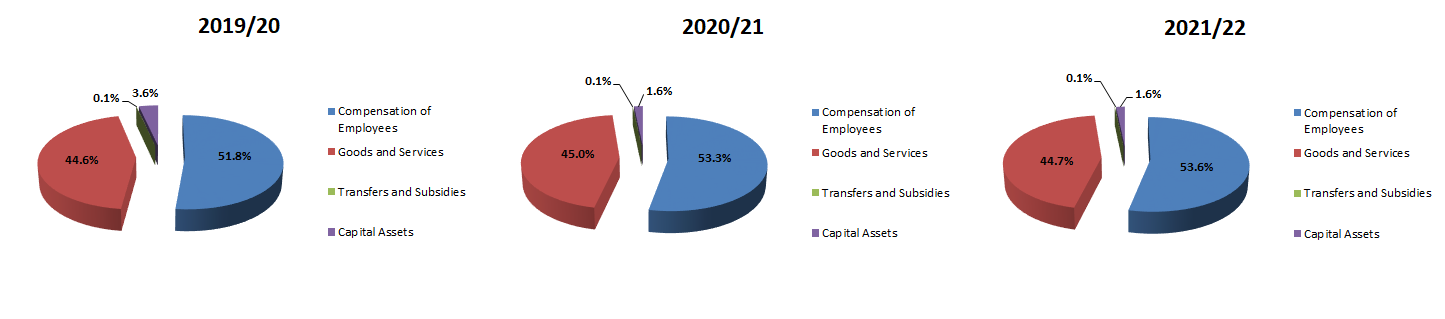 Department of Tourism  - 2019/20  APP
48
MTEF Baseline - Programme 2:  TRP&IR (Per Sub-Programme)
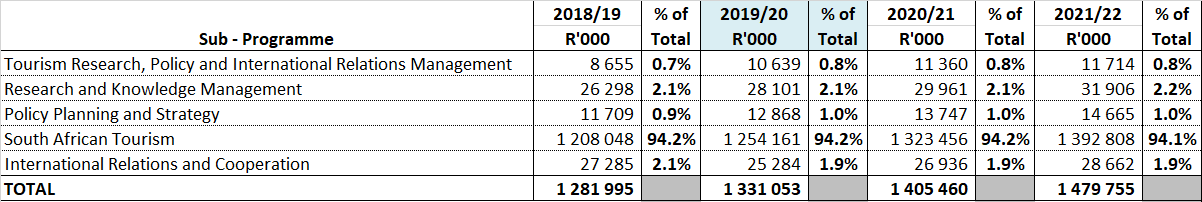 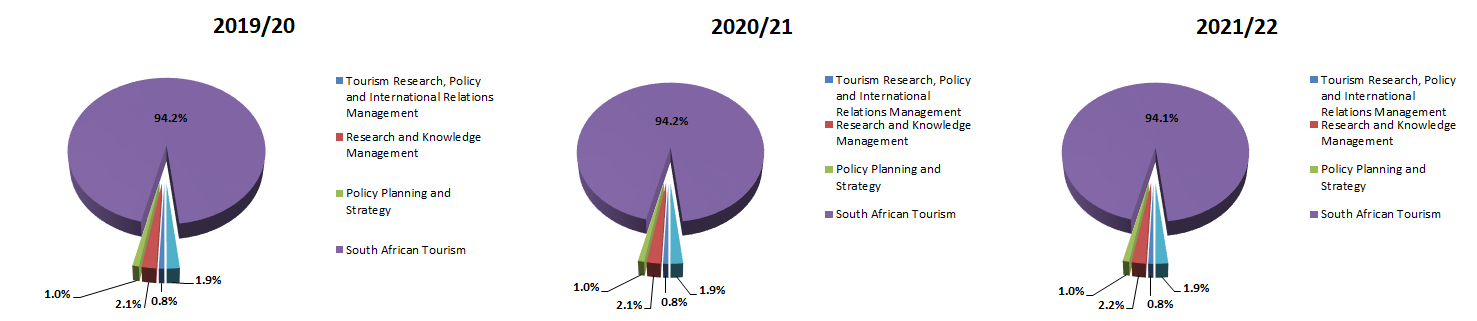 Department of Tourism  - 2019/20  APP
49
MTEF Baseline - Programme 2:  TRP&IR (Economic Classification)
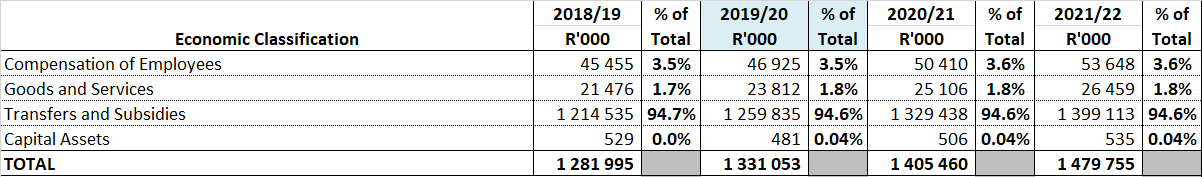 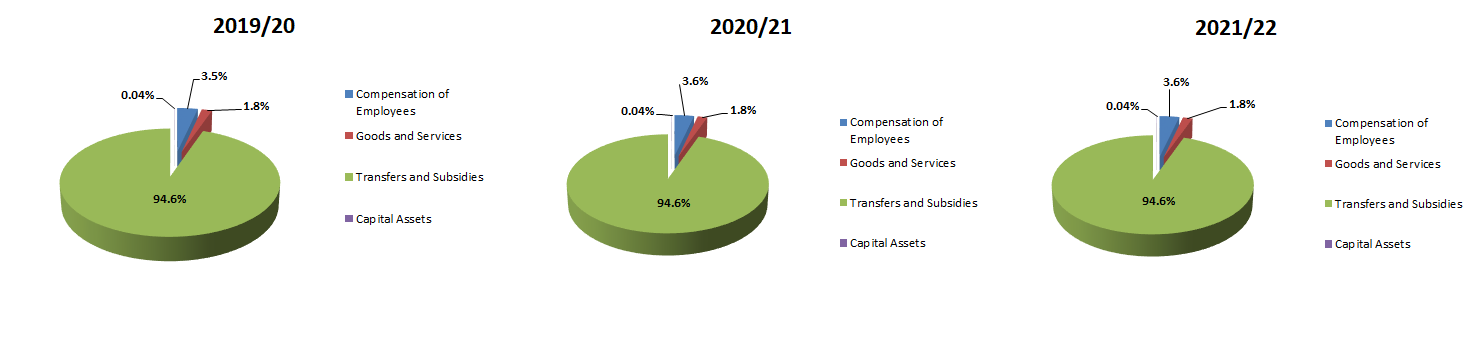 Department of Tourism  - 2019/20  APP
50
MTEF Baseline - Programme 3: DD (Per Sub-Programme)
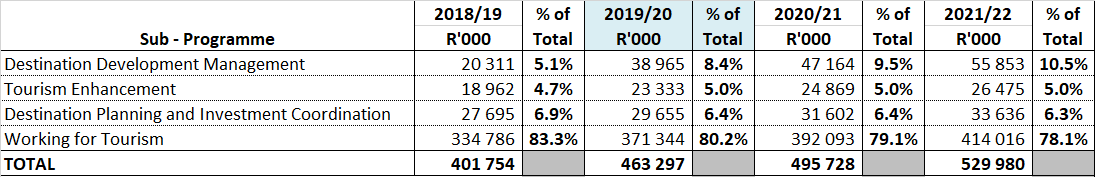 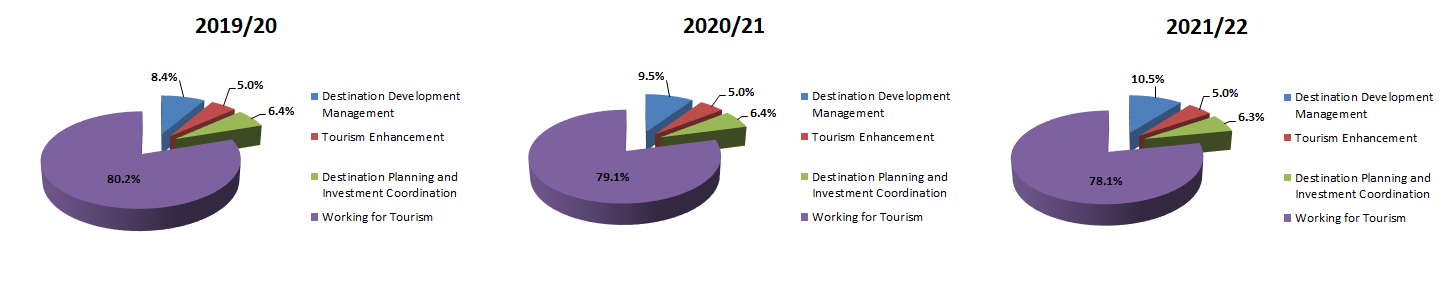 Department of Tourism  - 2019/20  APP
51
MTEF Baseline - Programme 3: DD (Economic Classification)
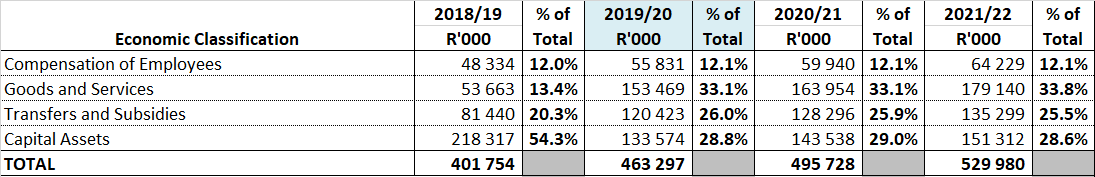 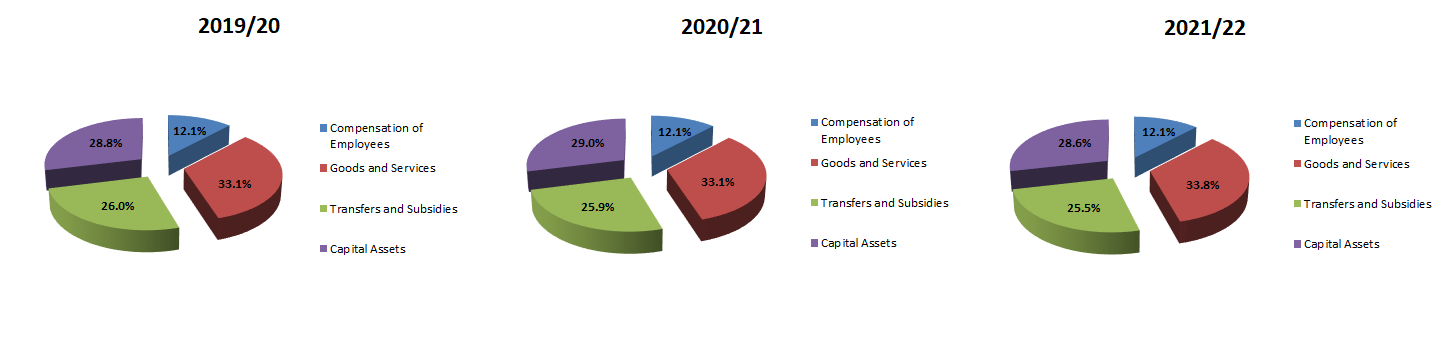 Department of Tourism  - 2019/20  APP
52
MTEF Baseline - Programme 4:  TSSS (Per Sub-Programme)
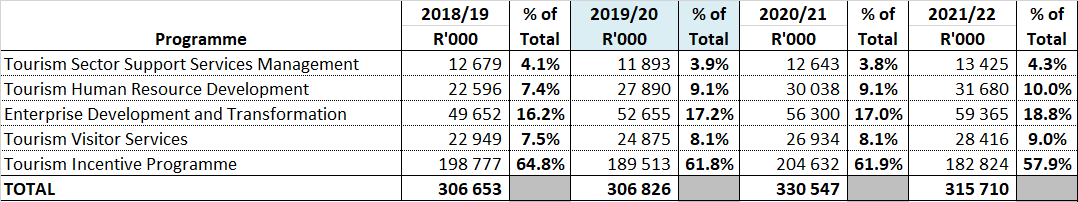 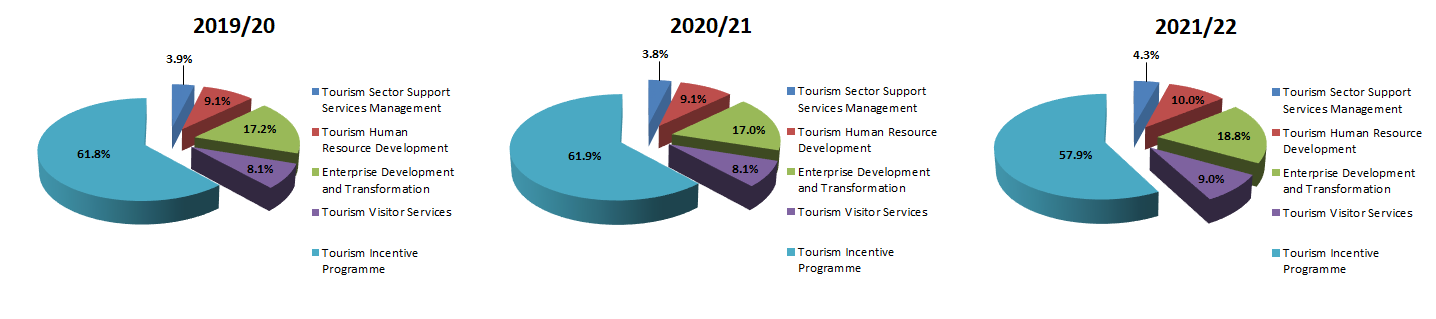 Department of Tourism  - 2019/20  APP
53
MTEF Baseline - Programme 4:  TSSS (Economic Classification)
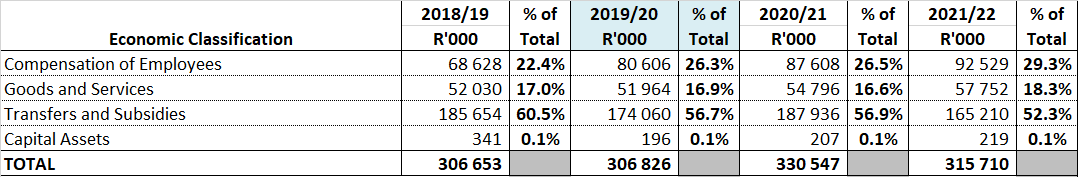 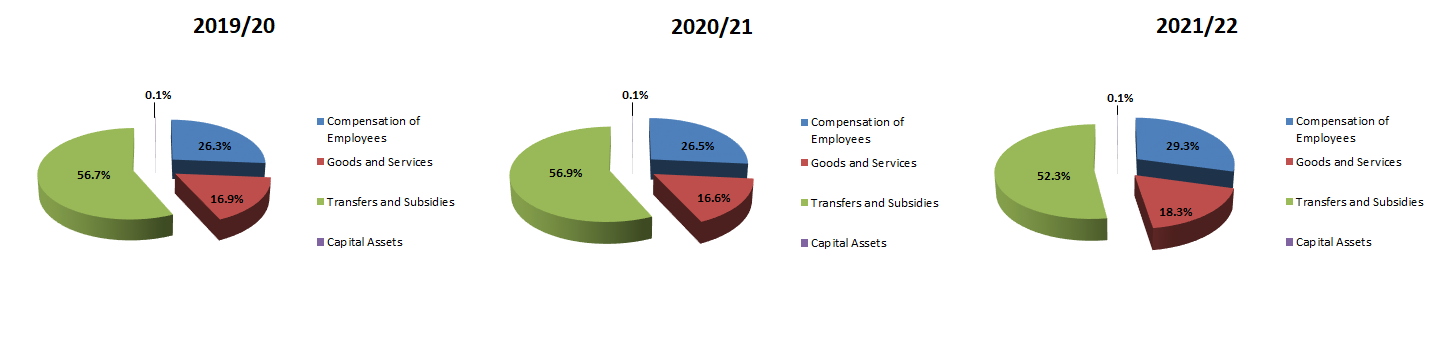 Department of Tourism  - 2019/20  APP
54
List of Acronyms / Abbreviations
Department of Tourism  - 2019/20  APP
55
Thank You
Department of Tourism  - 2019/20  APP
56